rTMS and neurofeedback
Pavla Linhartová

pavla.linhartova@gmail.com
Department of Psychiatry, Faculty of Medicine, Masaryk University and University Hospital Brno
Czech Republic
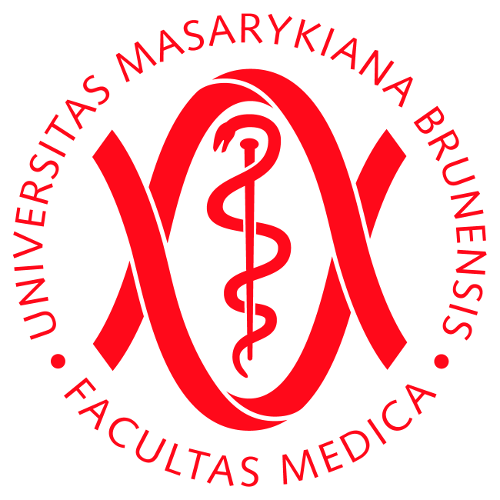 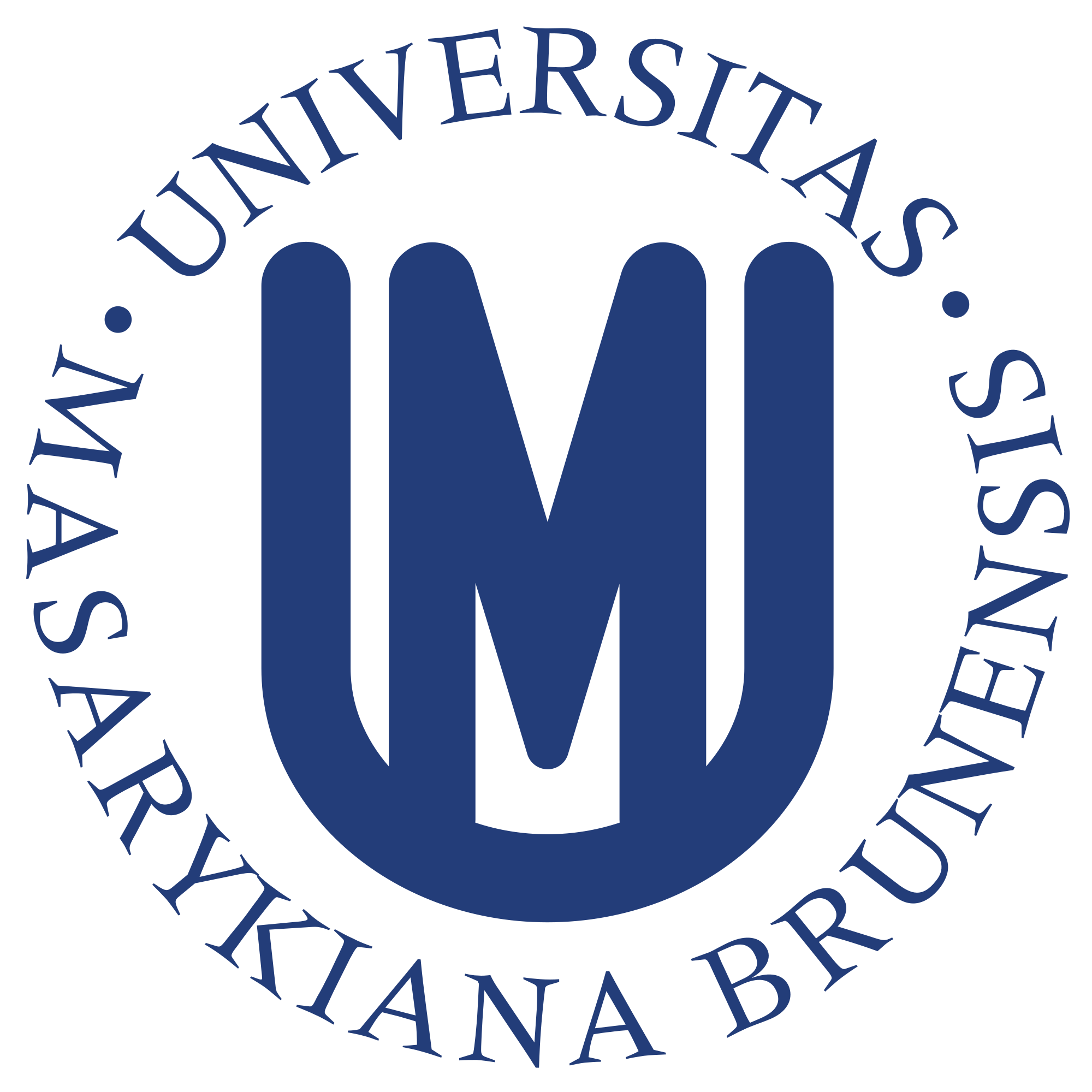 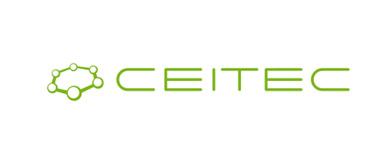 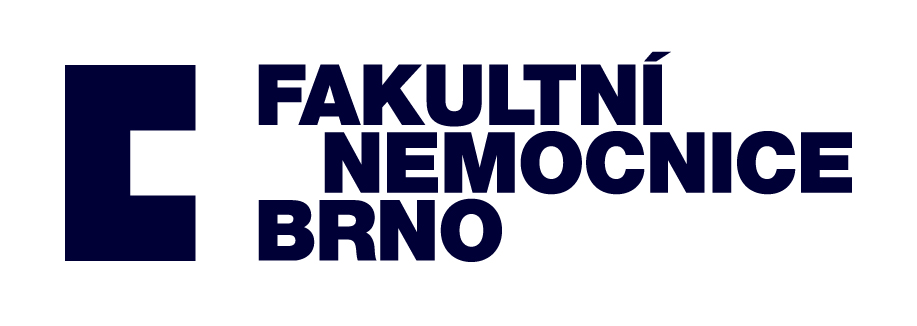 TMS
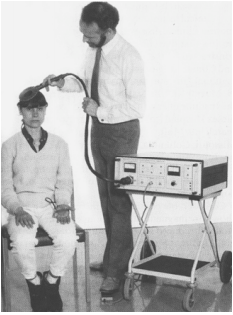 Transcranial magnetic stimulation
Non-invasive method of brain stimulation
1985, Anthony Barker
Electromagnetic induction based on Faraday principle: magnetic field induced electrical current in the cortex
TMS
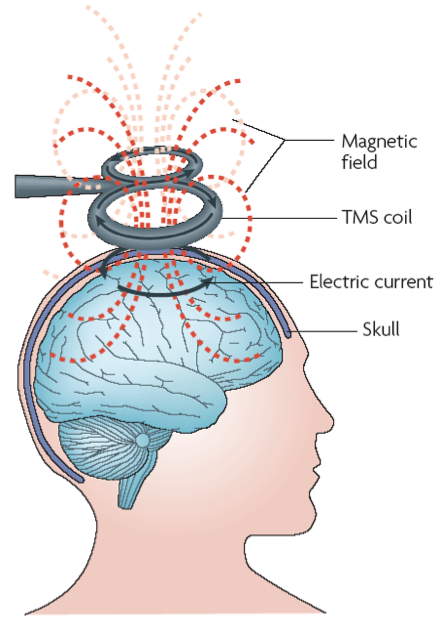 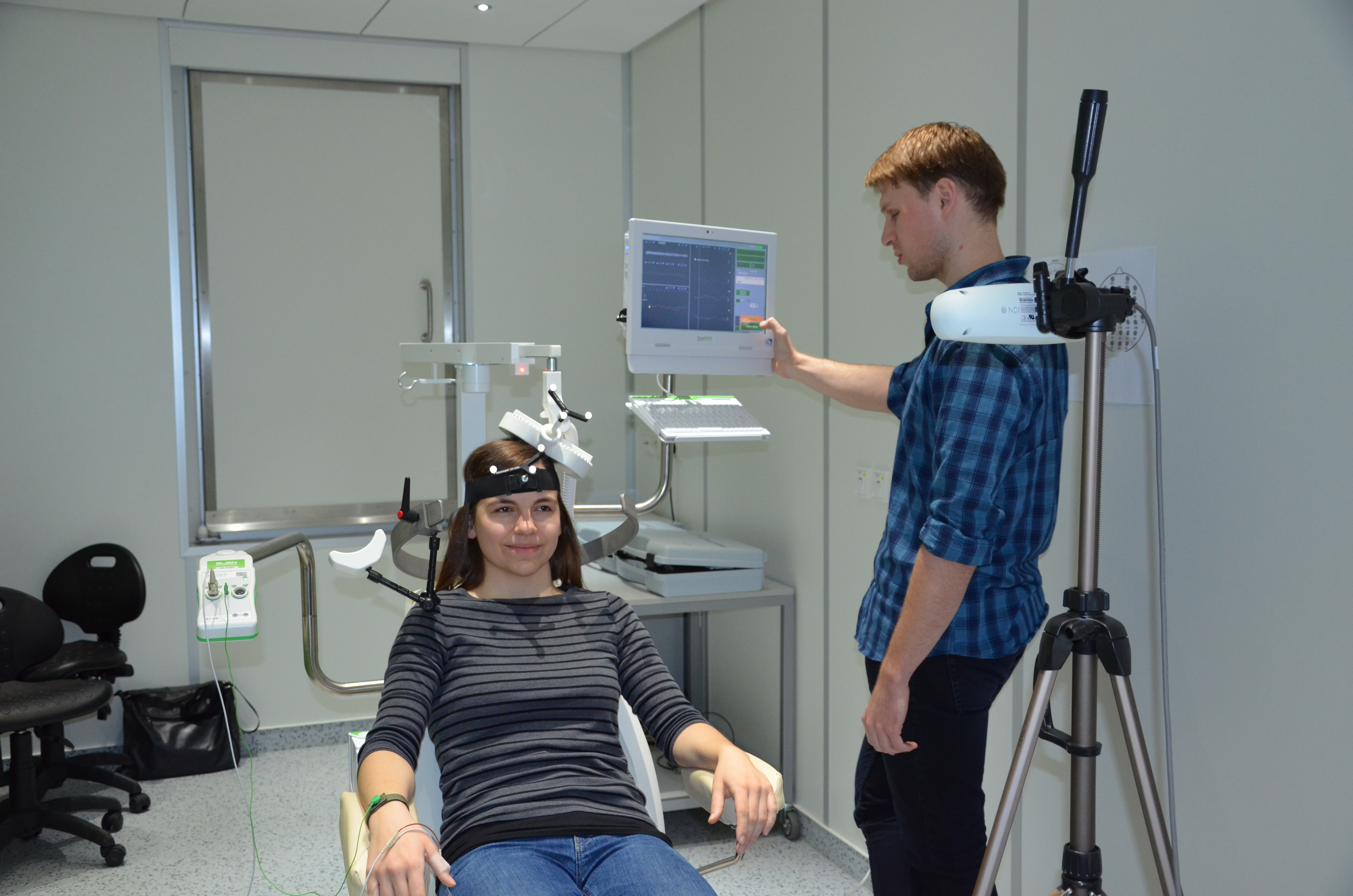 TMS coils
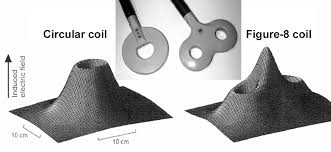 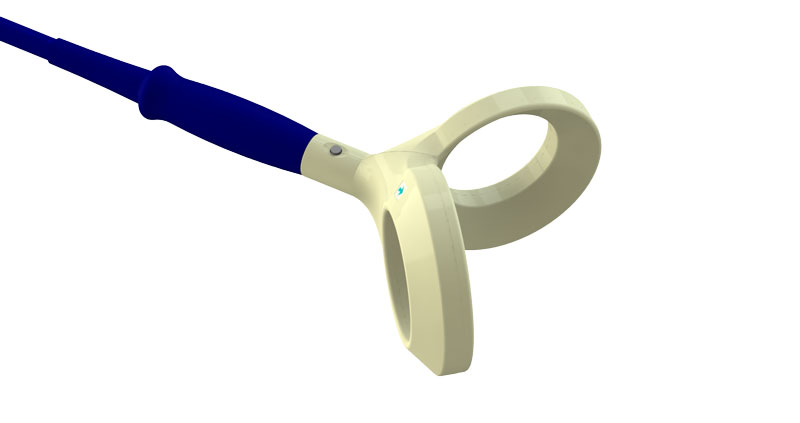 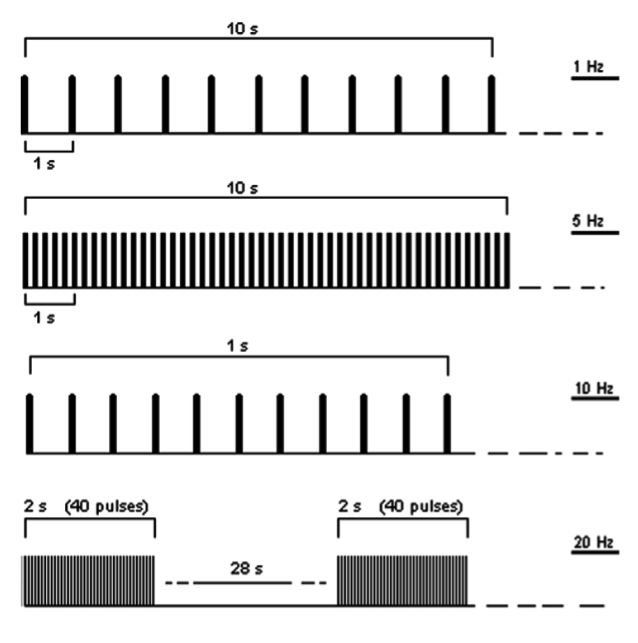 rTMS
Repeptitive transcranial magnetic stimulation: therapeutical use
Modulation of cortical excitability
Modulation of metabolic activity
rTMS parameters
Frequency (low, high)
Number of pulses
Length of train and inter-train
Number of sessions and time between sessions
Coil type, stimulated area
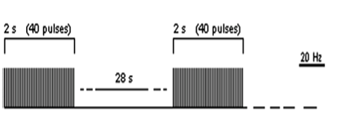 rTMS contraindication
Epilepsy
Pregnancy
Alcohol
Intracranial metal objects
Pacemaker
Depression
rTMS in psychiatry
Obsessive compulsive disorder
ADHD
Addictions (cravingu)
Auditory halluctionations
Other...
Neural substrates of emotion regulation
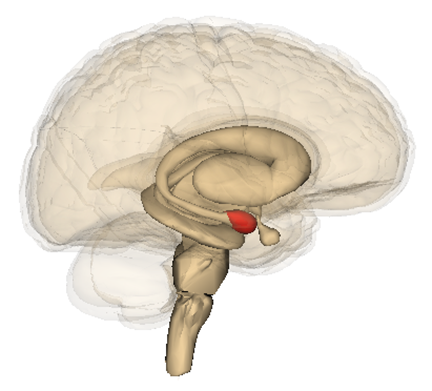 Volitional „top-down“ cognitive emotion regulation:amygdala activity regulation by prefrontal cortex
Petients with impaired emotion regulation:
Amygdala hyperactivity during emotion processing
Decreased lateral prefrontal activity during emotion processing
Impaired connectivity between amygdala and prefrontal cortex
Phillips, M.L., Ladouceur, C.D., Drevets, W.C. (2008). A neural model of voluntary and automatic emotion regulation. Molecular Psychiatry, 13(9), 829-857.

Schulze, L., Schmahl, C., Niedtfeld, I. (2016). Neural correlates of disturbed emotional processing in borderline personality disorder: A multimodal meta-analysis. Biological Psychiatry, 79(2), 97-106.
rTMS for emotion regulation
Targeting emotion regulation in BPD by rTMS
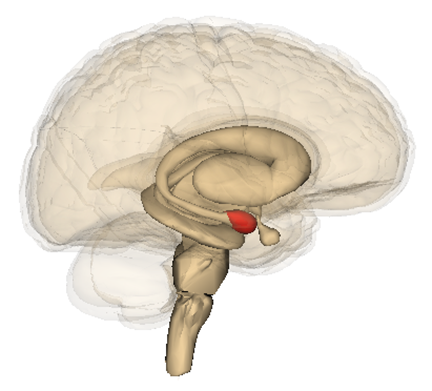 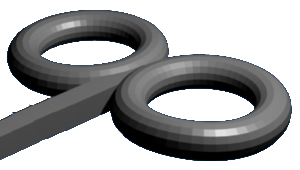 INCREASE IN

	EMOTION AWARENESS
	EMOTION REGULATION

DECREASE IN

	DISSOCIATION
	IMPULSIVITY
Previous studies of rTMS in BPD
Arbabi et al. (2013). Asian Journal of Psychiatry, 6(6), 614–617. 
Case study, 22 year-old-patient
10 Hz rTMS over lDLPFC, 10 sessions, 1500 pulses per session, 100% of RMT
Decrease in symptoms of depression (DBI-II), negative affect (PANASS) and impulsivity (BIS-11) directly after the treatment and one month after the treatment
Cailhol et al. (2014). Psychiatry Research, 216(1), 155–157. 
10 BPD patients, 5 in active and 5 in sham group
10 Hz rTMS over rDLPFC, 10 sessions, 2000 pulses per session, 80% of RMT
Response rate defined as 30% reduction on Borderline Personality Severity Index and was reached by 2 patients in the active group
Lower scores in affective instability and anger after 3 months in the active group compared to sham group
Previous studies of rTMS in BPD
De Vidovich et al. (2016). Frontiers in Human Neuroscience, 10, 1–11. 
8 BPD patients and 8 controls
rTMS over left cerebellum based on cerebellar projections to prefrontal cortex through ventral striatum
1 Hz rTMS for 10 minutes, 80% of RMT
Effect measured by an affective Go/NoGo Task, no difference was found between the groups after the stimulation as comapred to results before the stimulation
Feffer et al. (2017). Brain Stimulation, 10, 716–717. 
3 women with BPD and commorbid major depression
iTBS of DMPFC, 20 session, 600 pulses to each hemisphere per session
Reduction in BDI-II scores after the treatment
Previous studies of rTMS in BPD
Reyes-López, J. et al. (2017). Revista Brasileira de Psiquiatria, 40, 97–104. 
29 BPD patients, 2 stimulation designs
1 Hz rTMS over the rDLPFC, 15 sessions, 900 pulses per session, 100% of RMT (15 patients)
5 Hz rTMS over lDLPFC, 15 sessions, 900 pulses per session, 100% of RMT (14 patients)
Reduction in Clinical Global Impressions scale for BPD, BIS-11, BDI and Hamilton Anxiety Scale in both groups
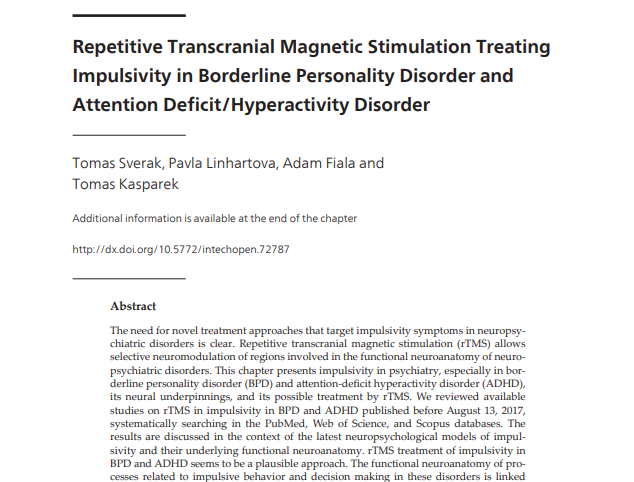 rTMS protocol
fMRI based navigation using Brainsight within rDLPFC
10 Hz rTMS, 15 sessions, 1 session per day, 1500 pulses per session, 110% of RMT, 10 s trains and 30 s inter-train intervals
Evaluation protocol:
Emotion awareness and regulation: DERS
Impulsivity: UPPS-P
Depression, anxiety: MADRS, Zung anxiety inventory
Borderline symptoms: BSL-23
ADHD symptoms – attention: Adult ADHD Symptoms Rating Scale (ASRS)
MR: T1, T2*, resting state, fMRI Go/NoGo Task, DTI
Current sample: 14 patients, 2 men, mean age 23.4 years (SD = 5.4)
fMRI of behavioral inhibition in healthy people
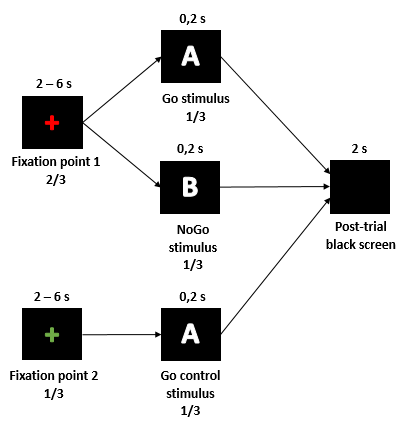 Healthy people, N = 32, 59% of men, age 18 to 33 years
3-T Siemens Prisma, Ceitec Brno
BOLD sequences: res. 3x3x3 mm, TR=2280 ms, TE=35 ms

RESULTS
Manipulation check:
Go stimuli RT: M=376,4; SD=47,2
Go Control stimuli RT: M=308,0; SD=47,1
paired t-test: t(31)=13,126; p<0,001; d=1,45
Behavioral results:
NoGo commissions: M=8,6%, SD=6,7%
Current study: fMRI navigated rTMS
Neutral Go/NoGo Task: NoGo > Go

N=32, healthy subjects, p < 0.001 FDR corrected
Task activated area within DLPFC used as a mask (through Freesurfer using Destrieux atlas)
Individual peak of NoGo > Go contrast taken as rTMS target
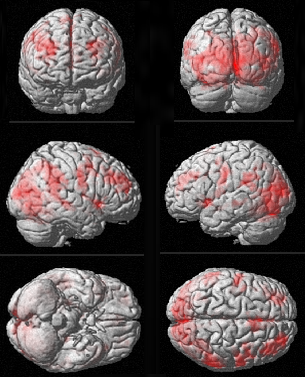 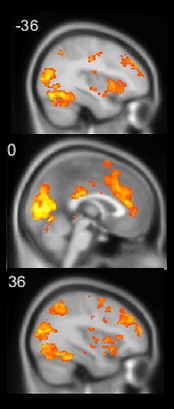 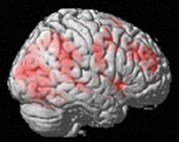 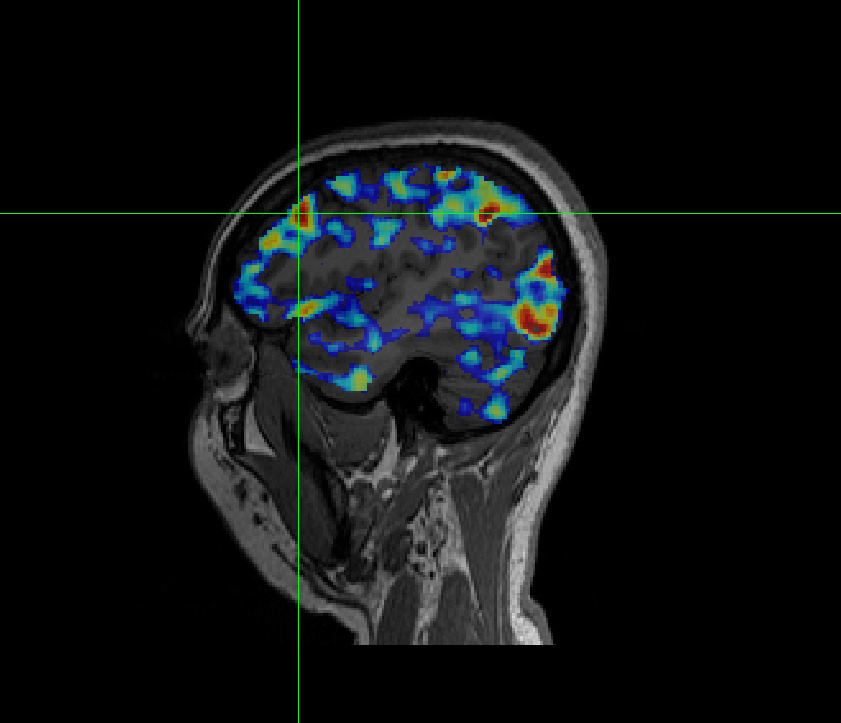 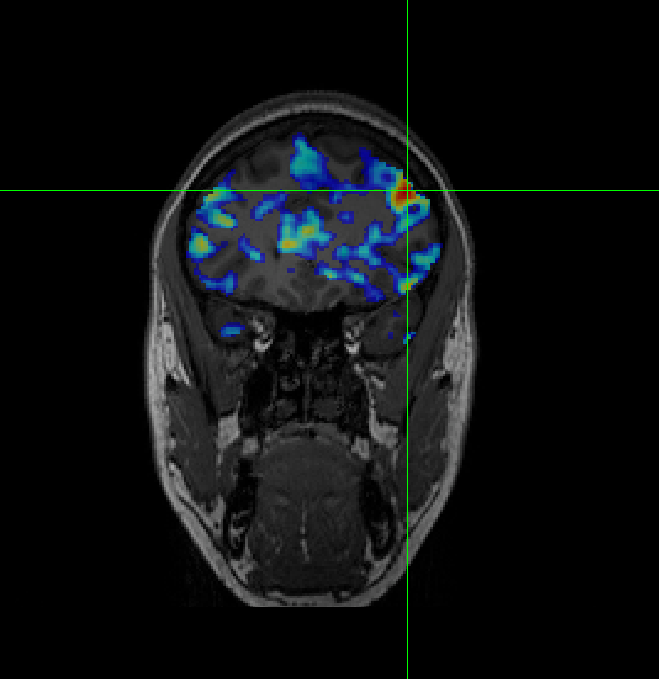 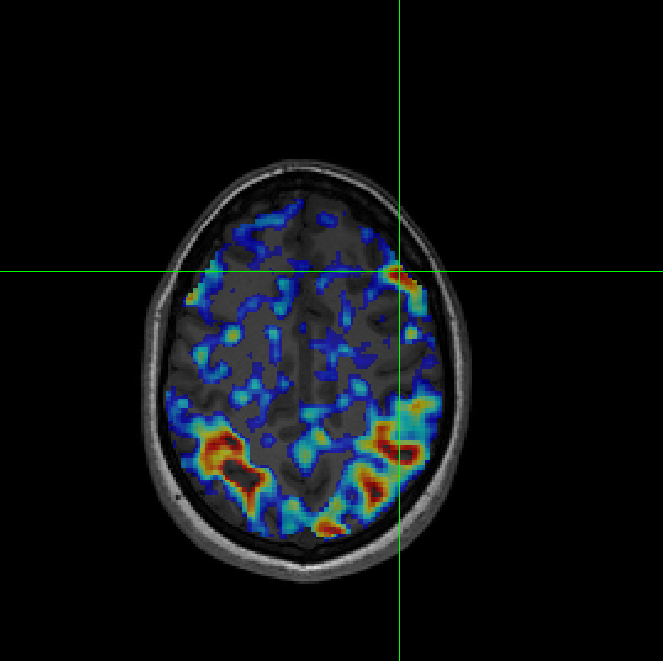 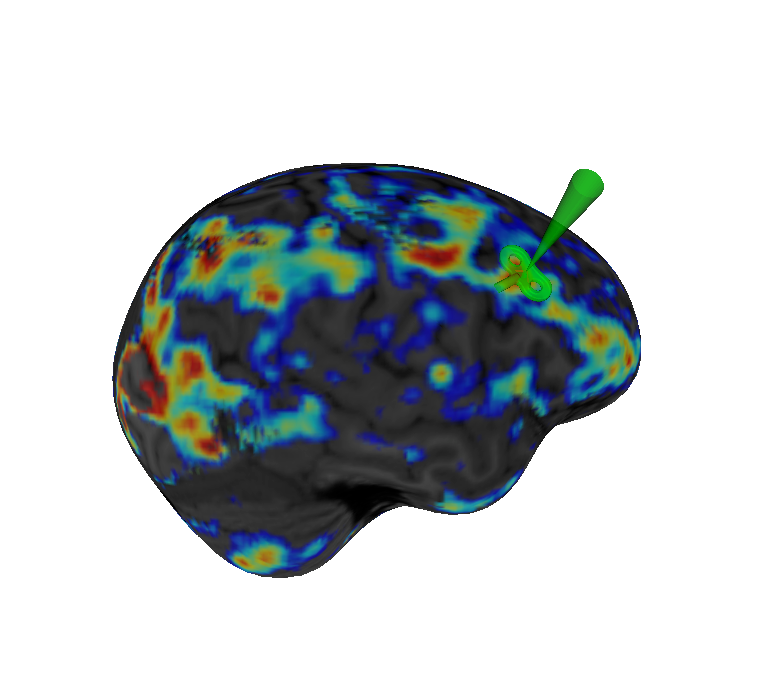 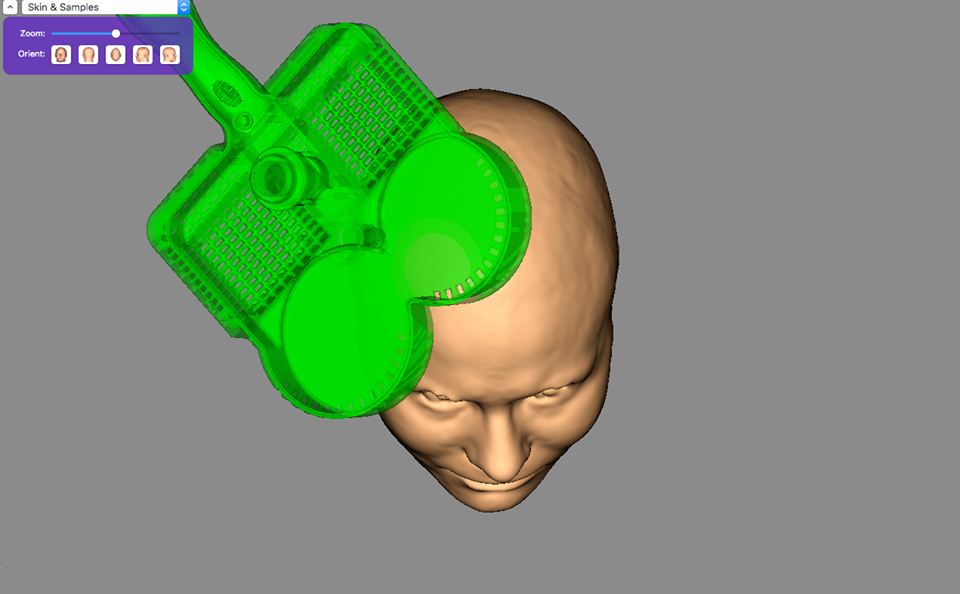 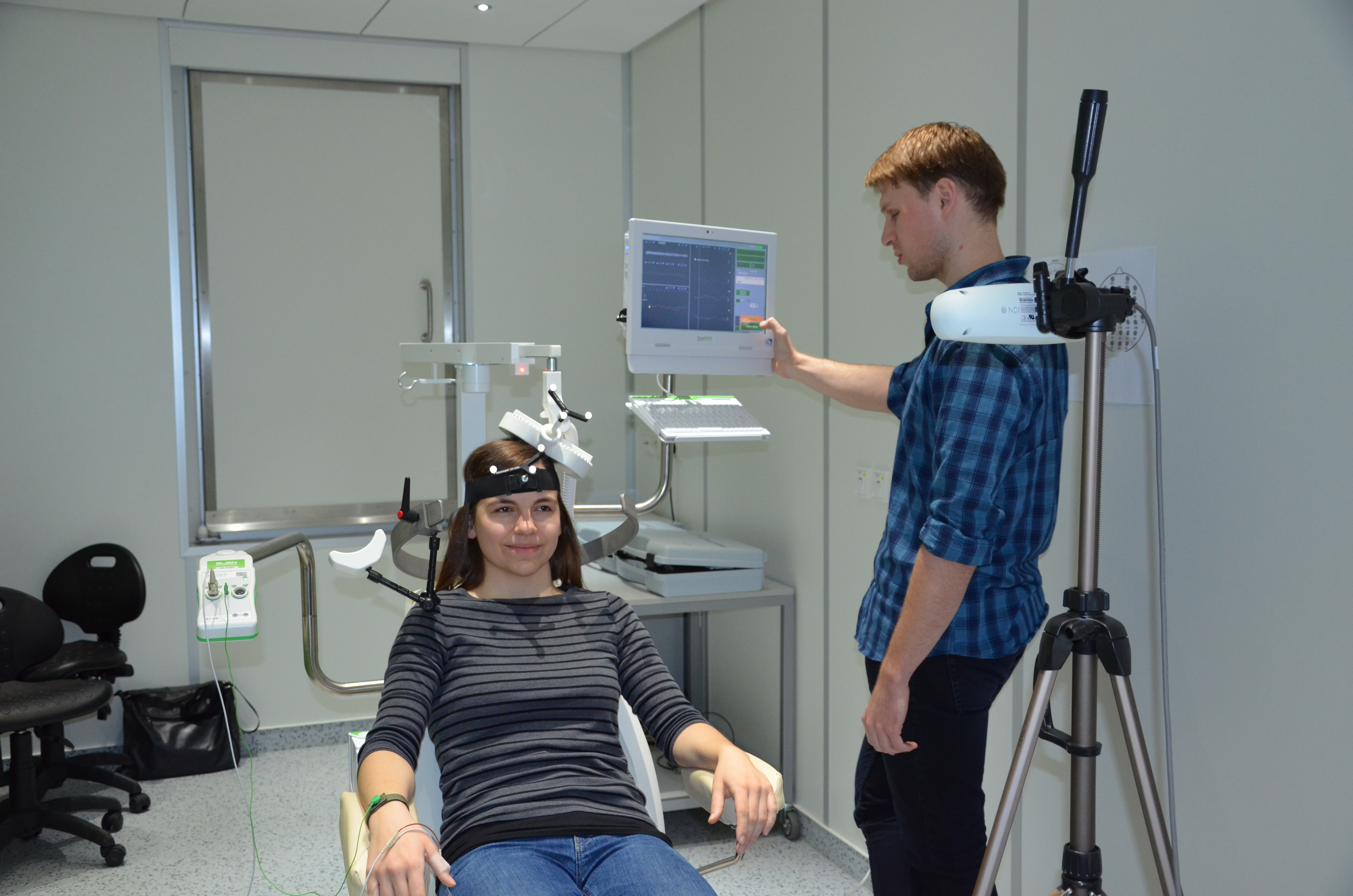 Current results: before and right after rTMS
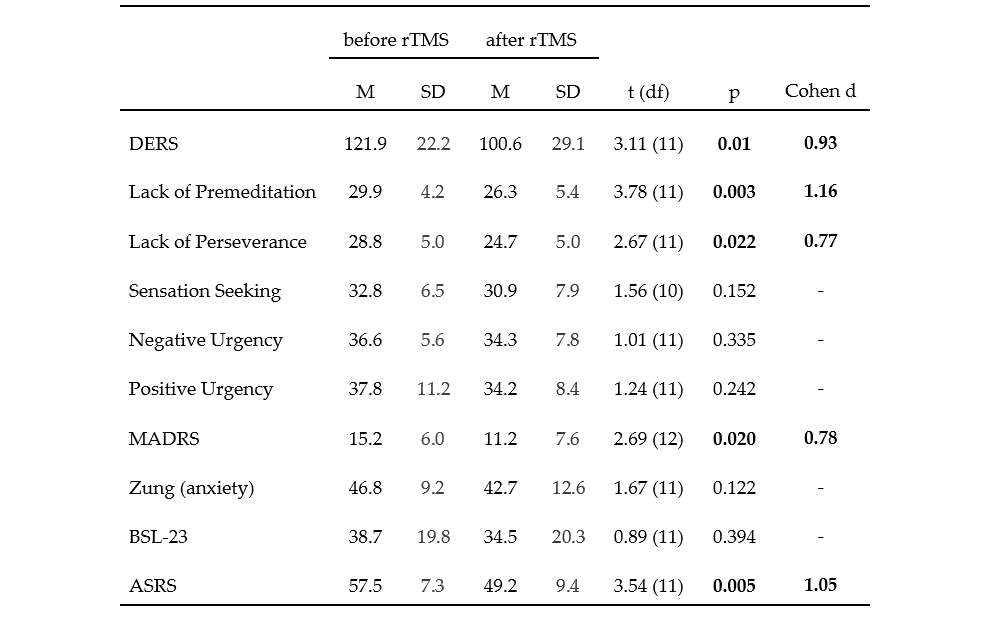 Current results: subjective reports
Positive effects reported by most patients
increased attention, improved mood and anxiety
less overwhelming emotions, „more time to think“ before acting in stressful situations
improved ability recognizing and describing emotion, less emotional outbursts
Positive effects reported by some patients
less dissociative experiences
reduction of self-harm
Adverse effects
increased anxiety in approx. 10% patients
Future directions
Analysis of the neural effects

Placebo effect: RCTs – problems with sham stimulation

Intensive rTMS protocols

Combination with other forms of treatment: neurofeedback, psychotherapy
Real-time fMRI neurofeedback
Pavla Linhartová


Department of Psychiatry, Faculty of Medicine and University Hospital Brno

Tomáš Slavíček, Martin Lamoš
MAFIL CEITEC MU Brno
Neurofeedback
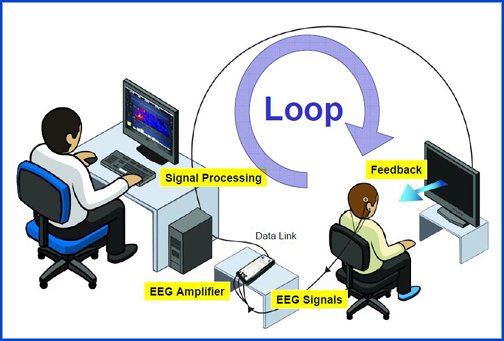 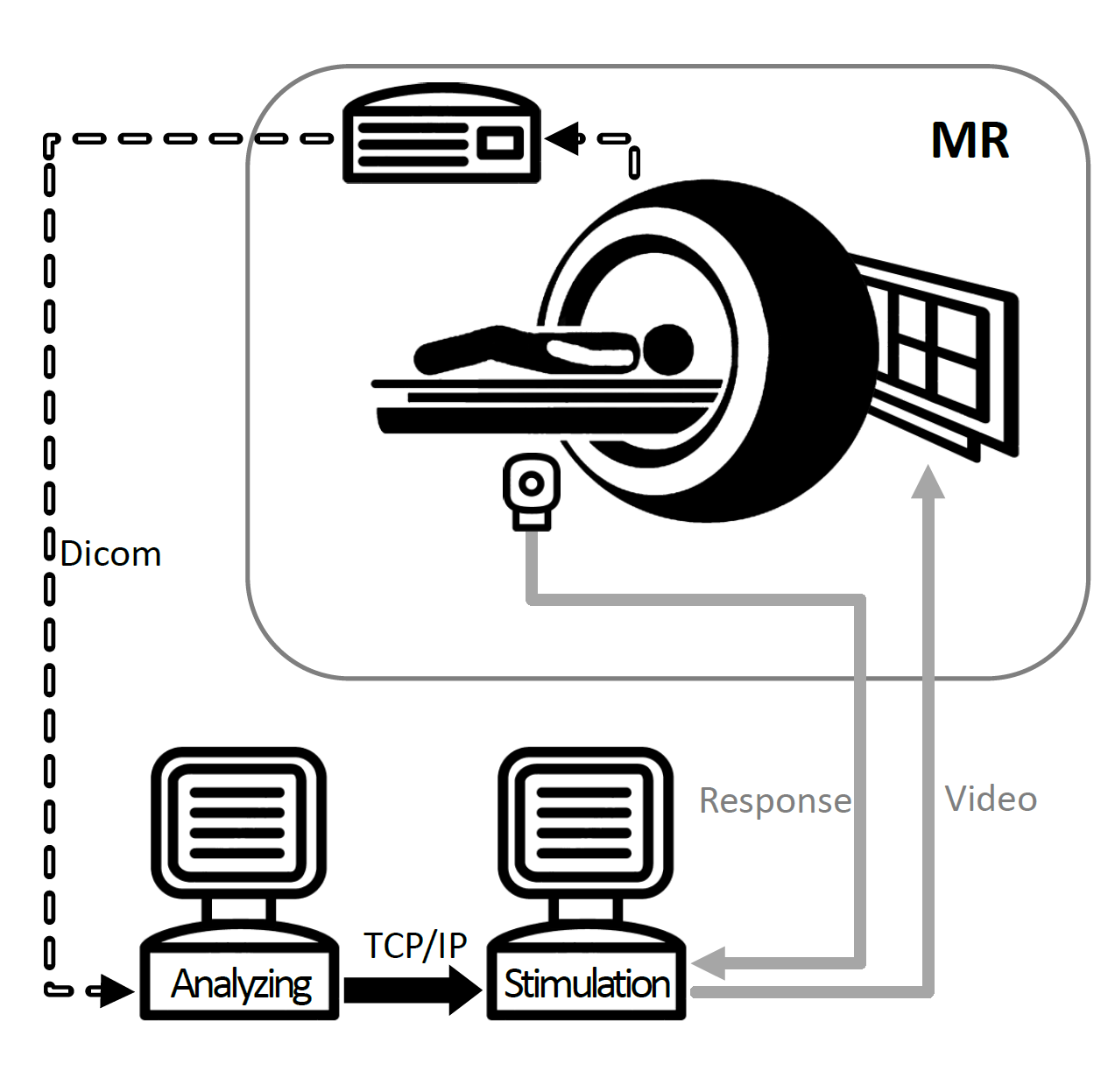 Real-time fMRI neurofeedback
dicom to nifti, realigment
Selection of ROI and control region based on masc
BOLD signal extraction
Filtering (Kalman filter)
Subtraction of the signals
Results evaluation
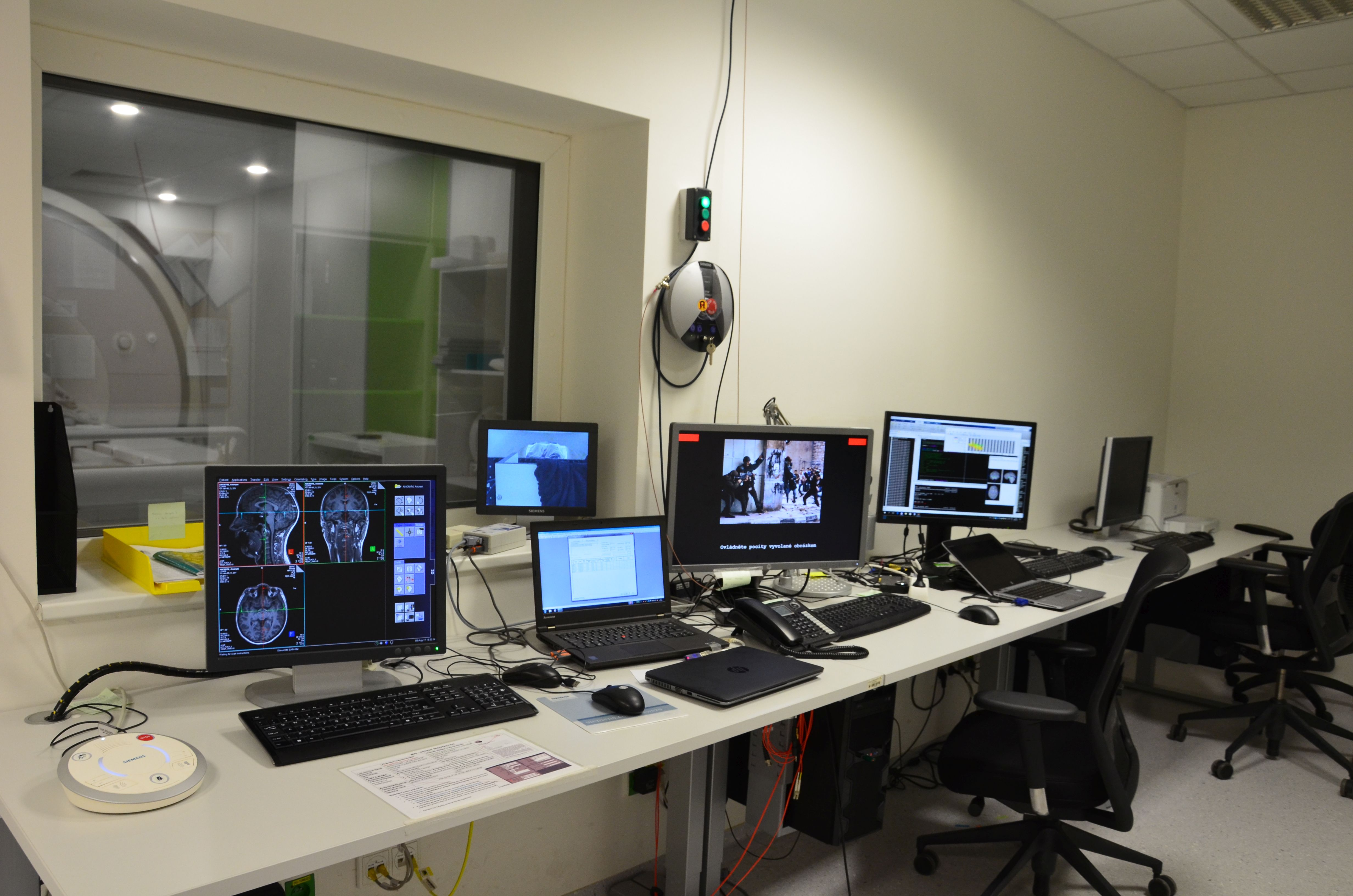 fMRI neurofeedback application areas
In the existing studies, fMRI neurofeedback was successfuly used for improvement of:
Tinnitus (Emmert K, Kopel R, Koush Y, et al. NeuroImage Clin. 2017;14:97-104 etc.)
Verbal hallucinations (Dyck MS, Mathiak KA, Bergert S, et al. Front Psychiatry. 2016;7:1-14 etc.)
Chronic pain (Guan M, Ma L, Li L, et al. Ismrm. 2014;22:5889 etc.) 
Craving in nicotinism (Hartwell KJ, Hanlon CA, Li X, et al. J Psychiatry Neurosci. 2016;41(1):48-55 etc.)
Motor skills in Parkinson‘s disease (Subramanian L. et al. Park Relat Disord. 2016;22:e70 etc.)
Cognitive functions in healthy people and patients with schizophrenia (Ruiz S, Lee S, Soekadar SR, et al. Hum Brain Mapp. 2013;34(1):200-212 etc.)
Stimulation parameters
Stimulation type: visual, auditory, pain, memories, imagination
Neurofeedback presentation: visual, auditory
Brain area for real-time processing: depends on our goal
Type of control group: sham, different region, no feedback
Localizer type: anatomical, functional
Instructions for signal change:
Signal change direction (upregulation and downregulation)
Signal change strategy
fMRI neurofeedback of amygdala for emotion regulation training
fMRI neurofeedback of amygdala
Zotev et al., 2011, 2013 (PloS One), Young et al., 2014 (PloS One): fMRI NF effect on amygdala upregulation during retrieving positive autobiographical memories in healthy people and patients with depression (as compared to sham fMRI NF)
Paret et al., 2014 (NeuroImage) a Paret et al., 2016 (Soc Cogn Affect Neurosci): fMRI NF effect on amygdala downregulation during watching aversive pictures and increase of amygdala-prefrontal cortex connectivity in healthy people and patients with borderline personality disorder (as compared to sham fMRI NF)
Nicholson et al., 2017 (HBM): fMRI NF efect on amygdala downregulation and increase of amygdala-prefrontal cortex connectivity during processing of individualized trauma-related words in patients with PTSD
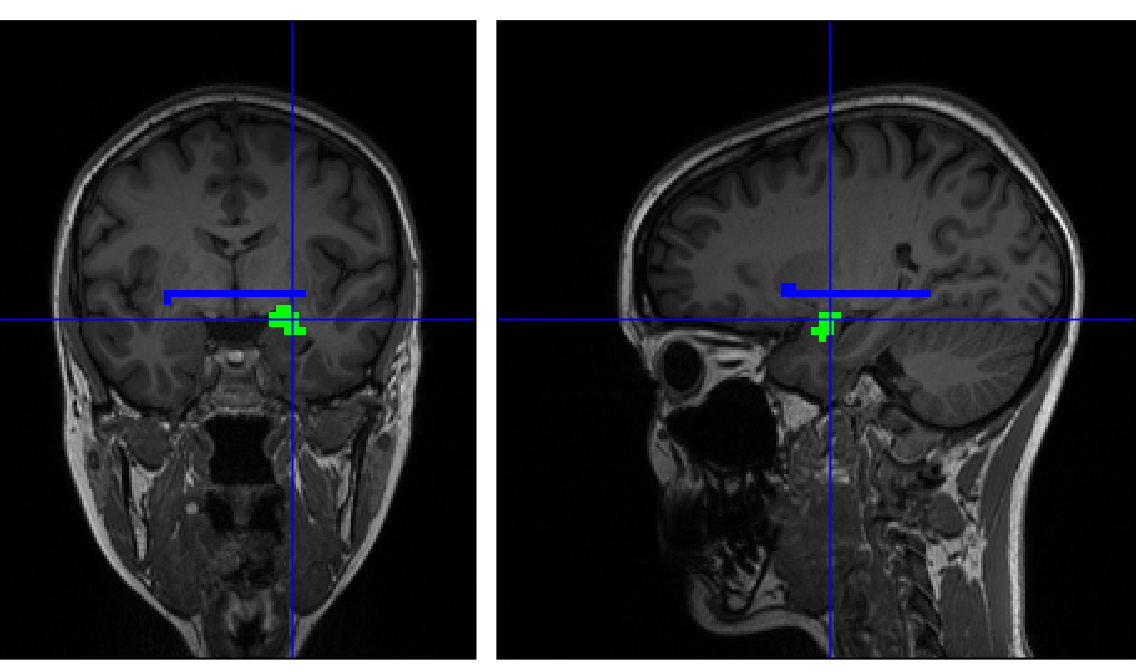 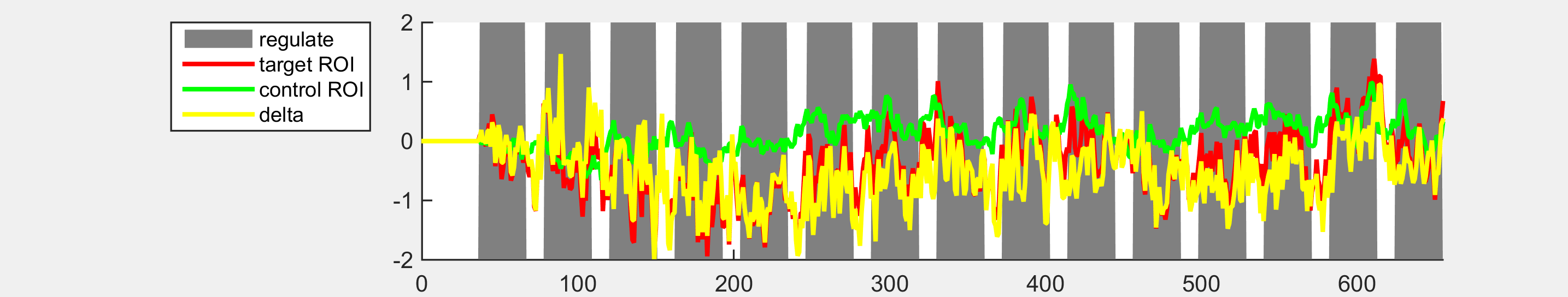 Corresponding brain activation
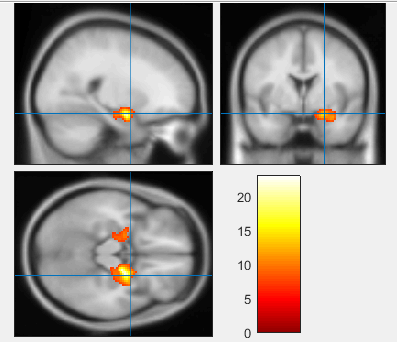 N = 17
FWE = 0.05
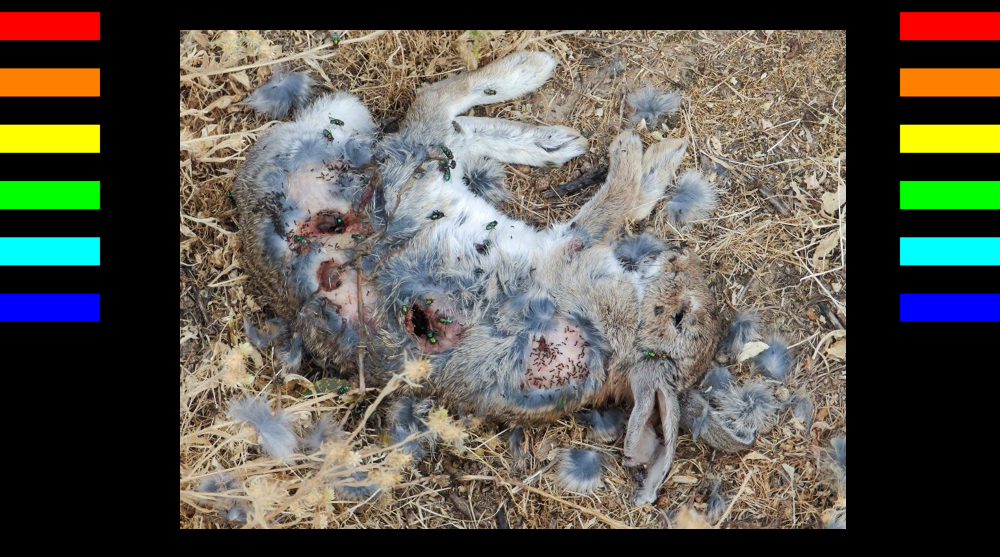 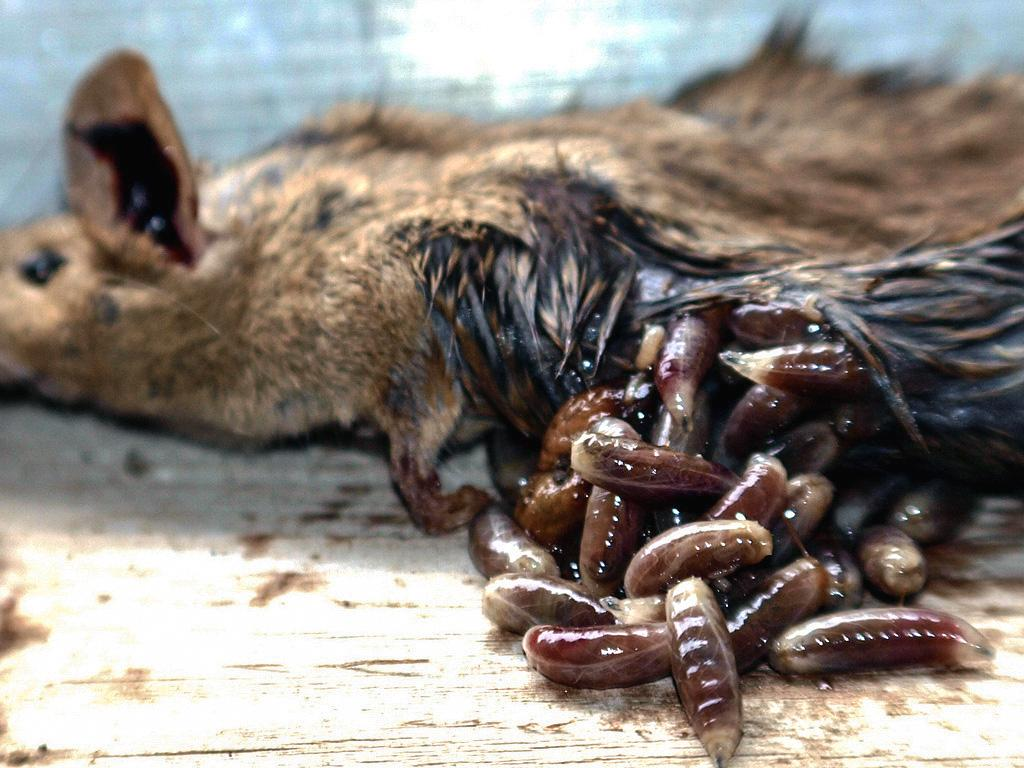 amygdala downregulation
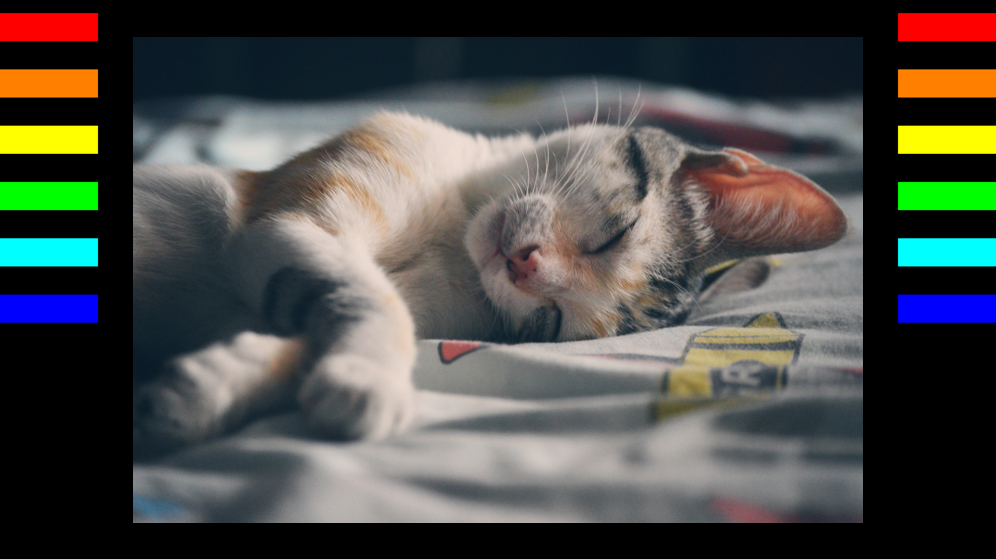 amygdala upregulation
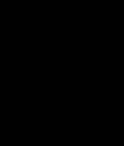 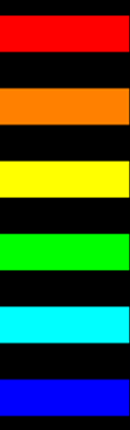 Effect analysis
Amygdala regulation during neurofeedback vs. without neurofeedback
Amygdala regulation with active neurofeedback vs. sham neurofeedback
Correlation with physiological parameters (skin conductance etc.)
Neural effects of neurofeedback training
Feedback on regulation success from the subject
Behavioral and clinical changes
fMRI neurofeedback of amygdala and the current project
Patients with borderline personality disorder
Looking for and training in different emotion regulation strategies
Use of individualized stimuli
Different strategies for emotion regulation have different neural correlates (e.g. cognitive reapraisal, acceptance, supression, distraction… např. Murakami et al., 2015, PLoS One; Smoski et al., 2014, Soc Cogn Affect Neurosci)
Thanks for your attention
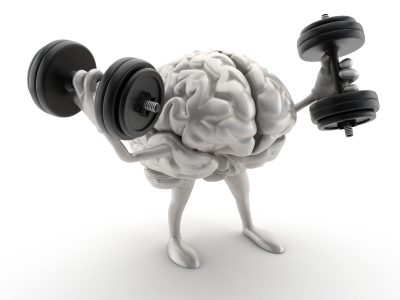